篇名： 高雄交通，捷運GO
作者：
李計筠。私立三信家商。高三10組
劉芳君。私立三信家商。高三10組
 
指導老師：
董瓊雲老師
壹、前言
一、研究背景與動機 
            隨著台灣漸漸走入國際化時代，外國旅客來臺也越來越多，交通運輸工具更是現代重要的代步工具之一。因此，台灣政府積極建造讓人民更便利的交通工具。高雄捷運也在2008年3月9日正式營運，捷運的開通，不僅縮短了民眾的通勤時間，且擴大居民的活動範圍，帶給人民舒適、省時的運輸工具。
        高雄都會區捷運系統，是臺灣第二座啟用的大眾捷運系統，以高雄市區為中心，同時向高雄市的郊區提供更多服務，高捷也還在增加環狀輕軌當中。因此，我們決定以高雄捷運作為標題，讓大家更了解高雄捷環境整體規劃是否更加完善，了解高雄運輸工具帶來的影響。
二、研究目的 
 
　（一）捷運帶來的經濟與人群
    （二）捷運對我們未來的影響 
    （三）知道捷運有哪些可以改進的地方
三、研究流程
貳、正文
一、高雄捷運路線 　　高雄捷運分為紅線與橘線，紅線為南崗山－小港；橘線為西子灣－大寮，而其中美麗島站為規模最大也是高雄捷運初期路網唯一的轉乘車站。美麗島車站內部之公共藝術作品—光之穹頂，乃由義大利藝術家水仙大（Narcissus Quagliata）親手打造。
        美國旅遊網站「BootsnAll」於2012年初評選全世界最美麗的15座地鐵站，美麗島站排名第二名，由於獲得這項榮耀，許多觀光客來到高雄時，會特地去參訪的捷運轉運站。         最近也有新增更多的捷運在審核當中，把觸角伸到高雄的各個角落，讓更多的人可以更便利的生活。
二、捷運硬體設施
        高雄捷運總共站數有38站，紅線為24站；橘線為14站，其中鄰近重要都市活動結點之八個重要車站（R4高雄國際機場站、R8三多商圈站、R9中央公園站、O5/R10美麗島站、R11高雄車站、R17世運站、R23橋頭火車站、O9技擊館站），定義為「特殊車站」。何謂「特殊車站」？捷運公司將建築設計結合公共藝術以列為建造關鍵之一，藉以圕照良好公共空間，展現創意設計，讓民眾搭乘捷運時也能享有視覺饗宴的效果。
二、捷運硬體設施
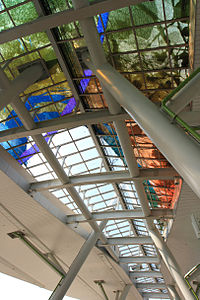 美麗島-光之穹頂
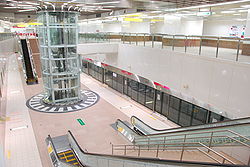 三多商圈-捷運之眼
世運站-空中的雨林
三、捷運軟體設施
 
           高雄捷運的開通不僅為高雄周邊帶來眾多生活機能，例如：捷運周遭的房價上漲、交通往來比起以往更來的方便、人們的休閒娛樂逐漸變多等...，也因為捷運開通，讓高雄增添加不少的觀光人潮更為大家帶來方便性，並為附近商家增添更多商機，無論到哪都有捷運的專車服務。
四、結論
 
搭乘捷運能夠替 90%的民眾減少近 30 分鐘的通勤時間，大幅民眾縮短通勤的時間，而且也可以利用接駁車達到省錢又環保
對於捷運帶來的環保效應，研究結果指出有 70%的民眾認為搭乘捷運能減少廢氣排放以及愛護地球
我們建議民眾外出時應盡量搭乘大眾交通工具〈如：高雄捷運、公車等〉，以利於減少通勤時間。它帶給民眾的不單是便捷的運輸，亦是都市型態的塑造者，及優質生活的推手。
五、參考文獻
           
 (一)吳欣芳（2013）。乘客搭乘高雄捷運滿意度影響因素之分析。國立中山大學經濟學研究所：碩 (博)士論文。
 (二)三多商圈站。維基百科
 (三)中央公園站。維基百科
 (四)美麗島站。維基百科
 (五)世運站。維基百科